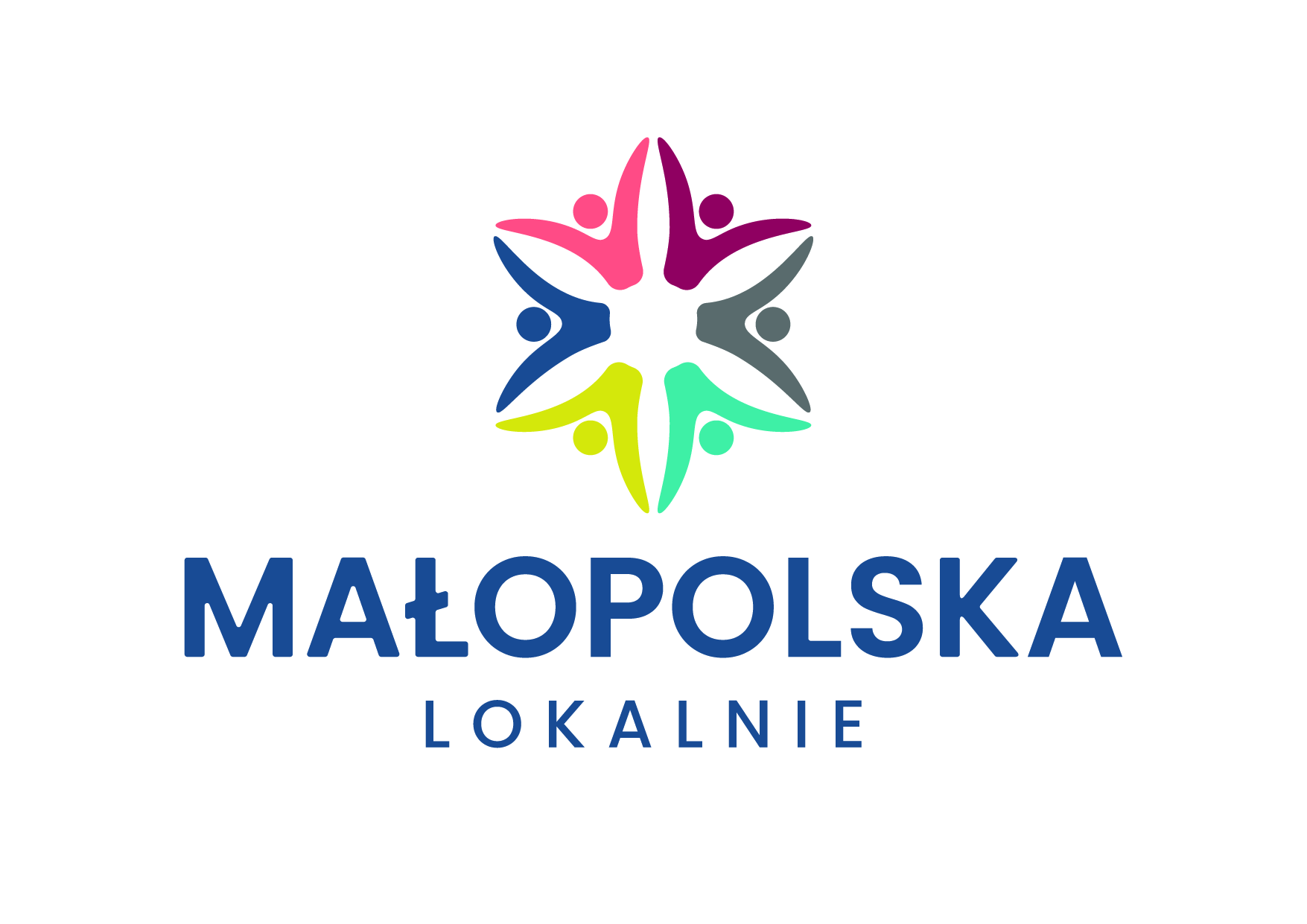 WZÓR SLAJDÓW NA PREZENTACJE PRZED KOMISJĄ KONKURSOWĄ PROJEKTÓW ROZWOJOWYCH
Dlaczego to właśnie my mamy dostać dofinansowanie? Co nas wyróżnia od innych?
W jakim zakresie praktycznie zastosujemy nabyte umiejętności i/lub zakupiony sprzęt w ramach planowanego projektu?
Jakie są trzy mocne strony naszej organizacji? Jakie są trzy najważniejsze cele rozwojowe naszej organizacji na najbliższy rok?
Jak będziemy promować nasz projekt na wszystkich jego etapach (rekrutacja, działania, rezultaty, udział w konkursie na najciekawszą inicjatywę)?
Jak zaprezentujemy swój projekt w konkursie na najciekawszą inicjatywę?
Dlaczego pokazane w budżecie koszty są niezbędne do realizacji projektu?